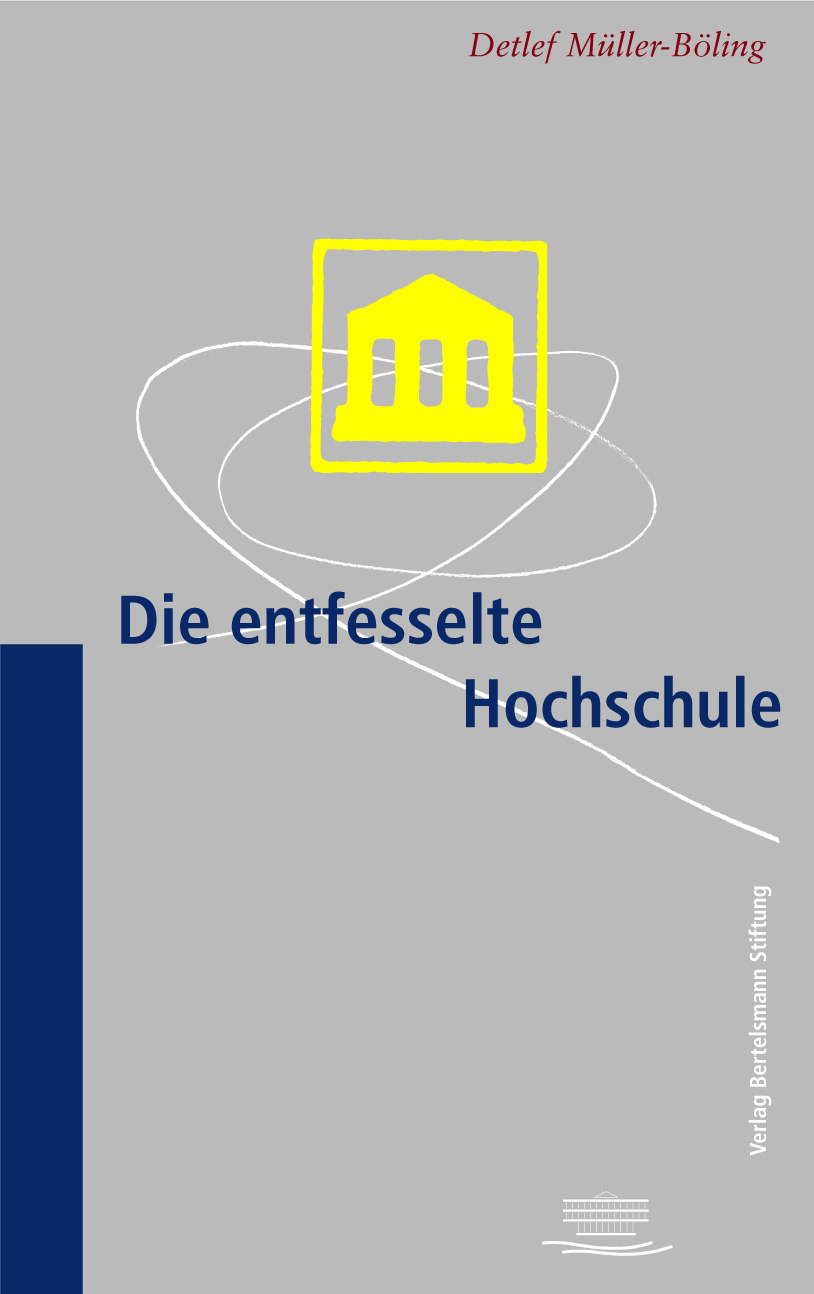 Entfesselte
Hochschule
1
autonom
Vollrechtsfähigkeit
Personalautonomie
Finanzautonomie
Organisationsautonomie
Entfesselte
Hochschule
2
[Speaker Notes: Wie kommen die Entscheidungen zustande.
Das Individuum darf nicht allein,
aber stark eingebunden sein.

Derzeitiger Grundkonflikt zwischen s.og. Deutschen Fakultätentag und HRK]
autonom
Staat
Korporation
Einzelwissenschaftler
korporative vs. individuelle
Autonomie
Entfesselte
Hochschule
3
[Speaker Notes: Wie kommen die Entscheidungen zustande.
Das Individuum darf nicht allein,
aber stark eingebunden sein.

Derzeitiger Grundkonflikt zwischen s.og. Deutschen Fakultätentag und HRK]
autonom
Autonomie vs. Demokratie
Universitätsrat
Doppelte Legitimation
Experimentierklausel
Entfesselte
Hochschule
4
[Speaker Notes: Wie kommen die Entscheidungen zustande.
Das Individuum darf nicht allein,
aber stark eingebunden sein.

Derzeitiger Grundkonflikt zwischen s.og. Deutschen Fakultätentag und HRK]
wettbewerblich
... um Forschungsgelder
... um Wissenschaftler
... um Studierende
Entfesselte
Hochschule
5
[Speaker Notes: Um Wissenschaftler: nur soviel: wenn Frau Bulmahn sich darum sorgt, deutsche Spitzenwissenschaftler wieder nach Deutschland zu holen, dann ist der Ansatz bereits provinziell: wir müßten die Weltspitzenwissenschaftler nach Deutschland holen.
Es mag sein, dass darunter auch einige Deutsche sind. 

Um Forschungsgelder: System DFG grundsätzlich gut. Frage, ob genug Geld und Frage, ob zuviel in außeruniversitäre Forschungseinrichtungen

Um Studenten:nächste Folie]
wettbewerblich
Dienstrechtsreform
Personalautonomie
Leistungsgehalt
Entfesselte
Hochschule
6
[Speaker Notes: beim Punkt "Ungleichheit zulassen" kann man auch darauf hinweisen,
dass es verschiedene Arten von Qualität und somit auch viele Möglichkeiten
gibt, Spitze zu sein (anwendungs-, forschungsorientiert ....) - dass also
mehr Diversität nicht unbedingt bedeutet, dass die Existenz von Spitzenunis
immer mit einer Masse schlechterer Unis erkauft wird]
wettbewerblich
Studierende
„We are looking for a diverse group of 
intellectually curious students 
who will pursue our academic program 
with vigor and still have the time and 
interest to contribute actively to 
Stanford's residential community.“
                                             www.stanford.edu
Entfesselte
Hochschule
7
[Speaker Notes: Stanford sucht intellektuell wißbegierige Studenten, die ihr Studium mit
mit geistiger und charakterlicher Kraft verfolgen]
wettbewerblich
„Jeder Deutsche ... ist zu dem von ihm 
gewählten Hochschulstudium berechtigt, 
wenn er die für das Studium erforderliche 
Qualifikation nachweist. Der Nachweis ... 
wird für den Zugang zu einem Studium ... 
grundsätzlich durch den erfolgreichen 
Abschluss einer auf das Studium 
vorbereitenden Schulbildung erbracht.“
                          Hochschulrahmengesetz 1998
Entfesselte
Hochschule
8
wettbewerblich
unter Gleichen gibt es keine 
Weltklasse
Ungleichheit zulassen
Fiktion der Gleichheit aufgeben
Entfesselte
Hochschule
9
[Speaker Notes: beim Punkt "Ungleichheit zulassen" kann man auch darauf hinweisen,
dass es verschiedene Arten von Qualität und somit auch viele Möglichkeiten
gibt, Spitze zu sein (anwendungs-, forschungsorientiert ....) - dass also
mehr Diversität nicht unbedingt bedeutet, dass die Existenz von Spitzenunis
immer mit einer Masse schlechterer Unis erkauft wird]
profiliert
strategische Planung
Erfolgspotentiale sichern
Was sind die Studiengänge, die in 
10 Jahren nachgefragt sind?
Was sind die Forschungsfelder, die
in 10 Jahren Drittmittel sichern?
Entfesselte
Hochschule
10
[Speaker Notes: Unter "profiliert" könnte man auch darauf eingehen, was das
spezielle Profil deutscher Unis im internationalen Vergleich ist
(wissenschaftliche Ausrichtung und Betonung der methodischen Grundlagen von
Anfang an (Grundstudium), grosser Detaillierungsgrad und exemplarische
Betrachtungsweise statt Überblick in den Geisteswissenschaften...)]
profiliert
Wer definiert zukünftige Felder?
HSK´s
Landesuniversitätsrat
Forschungsprogramme
SFB´s
Staat
Korporation
Einzelwissenschaftler
Entfesselte
Hochschule
individuelle „Spinnerei“
11
[Speaker Notes: Bei uns sind des der Einzelwissenschaftler und der Staat die vornehmlich die zukünftigen Forschungsfelder und Studiengänge definieren.

Dabei kann keine profilierte Universität oder Fakultät herauskommen.]
wissenschaftlich
Qualitätssicherung 
vs. 
Rechenschaftslegung
Evaluation
Akkreditierung
Ranking
Entfesselte
Hochschule
12
wissenschaftlich
Rankings
Uni-Gesamtrankings
fragwürdig
nur fachbezogen
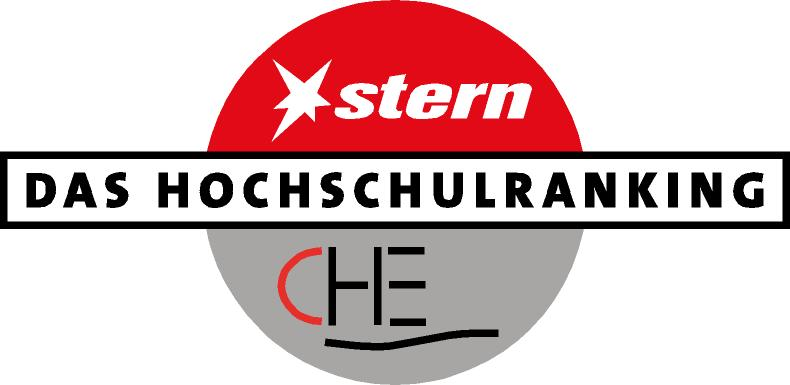 Forschung  & Lehre
falsch
multidimensionales 
Ranking
Keine Einzelplätze, 
sondern
„Michelinsterne“
Ranggruppen 
Spitze      Mittel 
Schluss
Entfesselte
Hochschule
13
[Speaker Notes: 1. Fächer zeigen Maschinenbau einsteigen

2. Anhand von Bremen die 30 Indikatoren zeigen

3. Hitliste aufrufen]
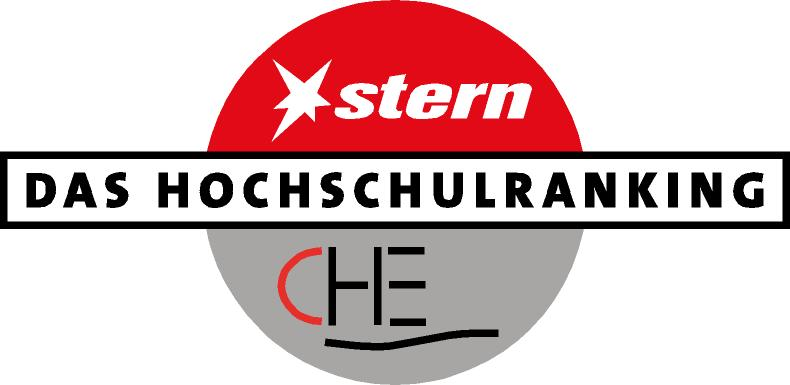 bisher
100 Universitäten, 109 FHs
1.600 FB, 2.700 Studiengänge
70.000 Studis, 9.600 Profs
25 Studienbereiche
alles frei zugänglich unter:www.dashochschulranking.de
Entfesselte
Hochschule
14
[Speaker Notes: Persönliches Ranking

Architektur keine
Maschinenbau Dresden
Informatik Karlsruhe
Jura Passau
Mathe TU M
VWL Konstanz + Mannheim
Physik keine
BWL Passau
Chemie TU M Marburg]
wirtschaftlich
unabhängig
diversifiziert
einnahmenaktiv
entrepreneurial
selbstverantwortlich
global zugewiesen
nicht alimentiert
leistungsbezogen
Entfesselte
Hochschule
15
[Speaker Notes: diversifiziert:90 % staatliche Einkünfte

einnahmenaktiv: Forschungsmittel aktiv, in der Lehre verboten Studiengebühren!

global zugewiesen: zunehmend, aber sehr zögerlich (Bayern!), eingebunden in Personalrecht des Staates

leistungsbezogen: begonnen, aber in erster Linie auf Sachmittel bezogen, nur vereinzelt auf Personalmittel = 80 % des Budgets 
keine Studiengebühren!]
wirtschaftlich
Grundbetrag
Formelfinanzierung
Zielvereinbarungen
Entfesselte
Hochschule
16
[Speaker Notes: diversifiziert:90 % staatliche Einkünfte

einnahmenaktiv: Forschungsmittel aktiv, in der Lehre verboten Studiengebühren!

global zugewiesen: zunehmend, aber sehr zögerlich (Bayern!), eingebunden in Personalrecht des Staates

leistungsbezogen: begonnen, aber in erster Linie auf Sachmittel bezogen, nur vereinzelt auf Personalmittel = 80 % des Budgets 
keine Studiengebühren!]
reines
Indikatoren-
modell
Indikatorenmodell 
mit ergänzenden 
Ziel-
vereinbarungen
Zielvereinbarung 
mit Indikator-
Anreizmodell
Zielvereinbarung 
mit 
Fortschreibung
Nordrhein-
Westfalen,
Bayern, 
Sachsen
Baden-
Württemberg,
Niedersachsen
Hamburg
Bremen,
Schleswig-
Holstein
wirtschaftlich
Verschiedene Modelle der Hochschulfinanzierung
Entfesselte
Hochschule
17
[Speaker Notes: diversifiziert:90 % staatliche Einkünfte

einnahmenaktiv: Forschungsmittel aktiv, in der Lehre verboten Studiengebühren!

global zugewiesen: zunehmend, aber sehr zögerlich (Bayern!), eingebunden in Personalrecht des Staates

leistungsbezogen: begonnen, aber in erster Linie auf Sachmittel bezogen, nur vereinzelt auf Personalmittel = 80 % des Budgets 
keine Studiengebühren!]
wirtschaftlich
Studiengebühren
Modell
Chancengleichheit
Expansion Hochschulsystem
Qualitätsverbesserung in Lehre
Leistungs- und Effizienzanreize
Integration in Bildungsfinanzierung
Entfesselte
Hochschule
18
[Speaker Notes: diversifiziert:90 % staatliche Einkünfte

einnahmenaktiv: Forschungsmittel aktiv, in der Lehre verboten Studiengebühren!

global zugewiesen: zunehmend, aber sehr zögerlich (Bayern!), eingebunden in Personalrecht des Staates

leistungsbezogen: begonnen, aber in erster Linie auf Sachmittel bezogen, nur vereinzelt auf Personalmittel = 80 % des Budgets 
keine Studiengebühren!]
international
zunehmende Durchlässigkeit
internationaler Wettbewerb in Lehre
faktisch vs. definitorisch 
Forschungsuniversitäten
Entfesselte
Hochschule
19
[Speaker Notes: Über die internationale Wettbewerbsfähigkeit deutscher Hochschulen ist in letzter Zeit viel geredet worden.]
international
Entfesselung
Curriculumgestaltung
472 Bachelor 
281 Master
Strat. Partnerschaften / offshore
Kairo 
Singapur
Entfesselte
Hochschule
20
[Speaker Notes: Über die internationale Wettbewerbsfähigkeit deutscher Hochschulen ist in letzter Zeit viel geredet worden.]
virtuell
alma mater virtualis
Ansprüche der Studenten
weltweiter Bildungsmarkt
individuelle Massenlehre
lebenslanges Lernen
Entfesselte
Hochschule
21
virtuell
IT-Einsatz
niedrig
hoch
Weiterbildung
Anwendungs-
feld
Studium
On-Campus
Fokus/Zielgruppe
Off-Campus
Entfesselte
Hochschule
22
[Speaker Notes: Begrüßung

Landfried, Wössner
Meyer, Pazy
Blum DLR
5 Jahre viel passiert

Begriff Unternehmen Hochschule, mag bei vielen noch Widerspruch, Unbehagen hervorrufen. Klar ist, Hochschule ist kein Wirtschaftsbetrieb noch Cash Cow, aber Hochschulen sind zielorientierte Organisationen, in denen verschiedenste Menschen unter einheitlichen Werte- und Zielsystemen arbeiten. Klar ist auch, dass Hochschulen mehr denn je unternehmen müssen, um den Herausforderungen, die die Gesellschaft an sie stellt, gerecht zu werden.
Dennoch dieser Denkansatz, Hochschulen als Unternehmen zu betrachten, provoziert, führt aber auch zu neuem Denken, anderen Sichtweisen und neuen Erkenntnissen. 

Das war und ist die Funktion des CHE, neues Denken zu provozieren.]
virtuell - präsent
IT-Einsatz
niedrig
hoch
Weiterbildung
Anwendungs-
feld
Studium
On-Campus
Fokus/Zielgruppe
Off-Campus
Entfesselte
Hochschule
23
[Speaker Notes: Begrüßung

Landfried, Wössner
Meyer, Pazy
Blum DLR
5 Jahre viel passiert

Begriff Unternehmen Hochschule, mag bei vielen noch Widerspruch, Unbehagen hervorrufen. Klar ist, Hochschule ist kein Wirtschaftsbetrieb noch Cash Cow, aber Hochschulen sind zielorientierte Organisationen, in denen verschiedenste Menschen unter einheitlichen Werte- und Zielsystemen arbeiten. Klar ist auch, dass Hochschulen mehr denn je unternehmen müssen, um den Herausforderungen, die die Gesellschaft an sie stellt, gerecht zu werden.
Dennoch dieser Denkansatz, Hochschulen als Unternehmen zu betrachten, provoziert, führt aber auch zu neuem Denken, anderen Sichtweisen und neuen Erkenntnissen. 

Das war und ist die Funktion des CHE, neues Denken zu provozieren.]
virtuell - fern
IT-Einsatz
niedrig
hoch
Weiterbildung
Anwendungs-feld
Studium
On-Campus
Fokus/Zielgruppe
Off-Campus
Entfesselte
Hochschule
24
[Speaker Notes: Begrüßung

Landfried, Wössner
Meyer, Pazy
Blum DLR
5 Jahre viel passiert

Begriff Unternehmen Hochschule, mag bei vielen noch Widerspruch, Unbehagen hervorrufen. Klar ist, Hochschule ist kein Wirtschaftsbetrieb noch Cash Cow, aber Hochschulen sind zielorientierte Organisationen, in denen verschiedenste Menschen unter einheitlichen Werte- und Zielsystemen arbeiten. Klar ist auch, dass Hochschulen mehr denn je unternehmen müssen, um den Herausforderungen, die die Gesellschaft an sie stellt, gerecht zu werden.
Dennoch dieser Denkansatz, Hochschulen als Unternehmen zu betrachten, provoziert, führt aber auch zu neuem Denken, anderen Sichtweisen und neuen Erkenntnissen. 

Das war und ist die Funktion des CHE, neues Denken zu provozieren.]
Was bleibt?
Theater und Film
persönlicher Kontakt  und Virtualität
Entfesselte
Hochschule
25
[Speaker Notes: Begrüßung

Landfried, Wössner
Meyer, Pazy
Blum DLR
5 Jahre viel passiert

Begriff Unternehmen Hochschule, mag bei vielen noch Widerspruch, Unbehagen hervorrufen. Klar ist, Hochschule ist kein Wirtschaftsbetrieb noch Cash Cow, aber Hochschulen sind zielorientierte Organisationen, in denen verschiedenste Menschen unter einheitlichen Werte- und Zielsystemen arbeiten. Klar ist auch, dass Hochschulen mehr denn je unternehmen müssen, um den Herausforderungen, die die Gesellschaft an sie stellt, gerecht zu werden.
Dennoch dieser Denkansatz, Hochschulen als Unternehmen zu betrachten, provoziert, führt aber auch zu neuem Denken, anderen Sichtweisen und neuen Erkenntnissen. 

Das war und ist die Funktion des CHE, neues Denken zu provozieren.]
zukunftsfähige Hochschule
Entfesselte
Hochschule
26
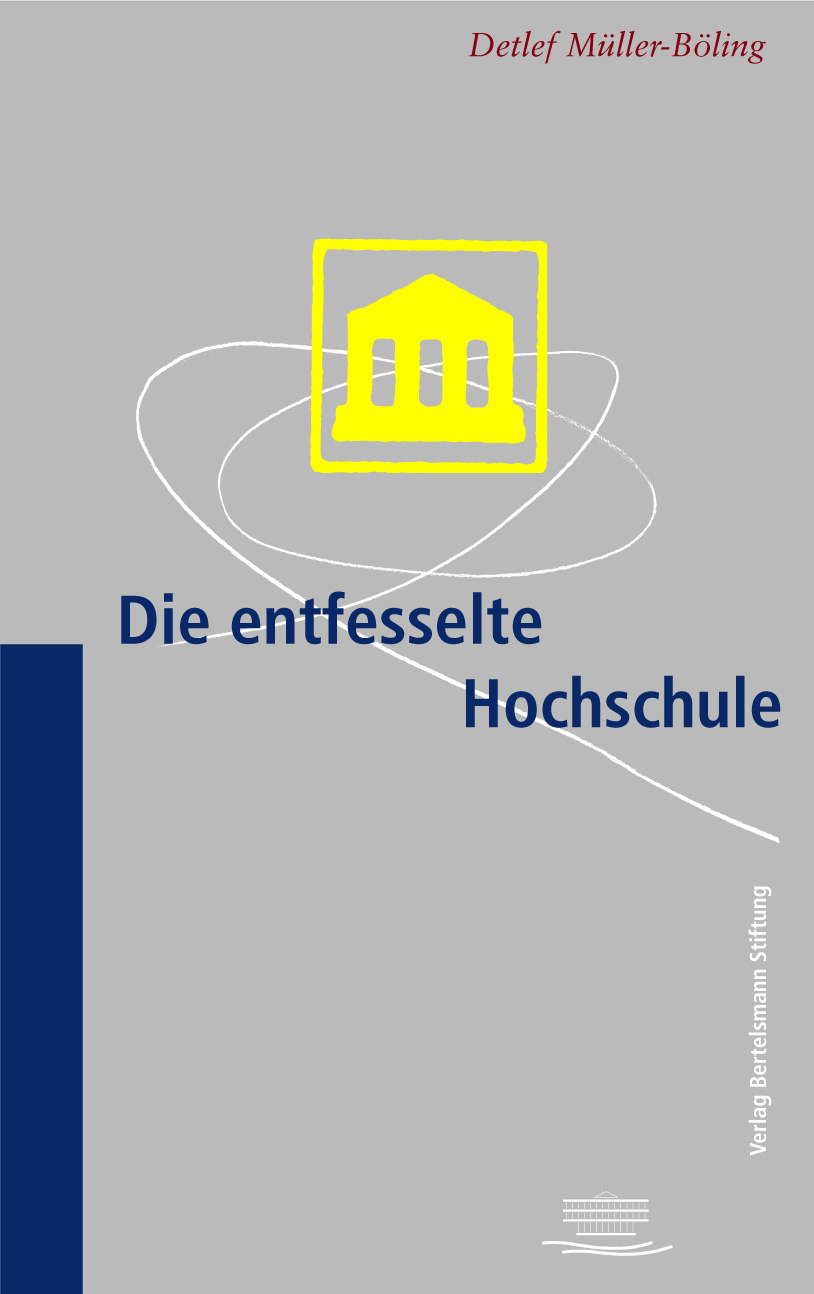 von staatlichen Regulierungen
von hochschulpolitischen Denkblockaden
von innerer Entscheidungsohnmacht
Entfesselte
Hochschule
27
[Speaker Notes: Spitzenunis setzen viele Randbedingungen voraus
viele sind bei uns nicht erfüllt

dennoch etliche Fakultäten Spitze]